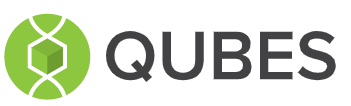 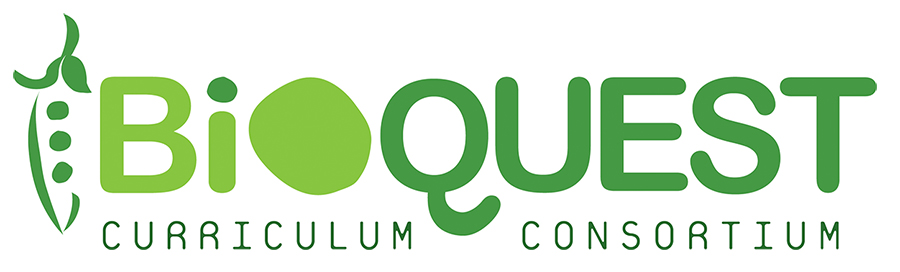 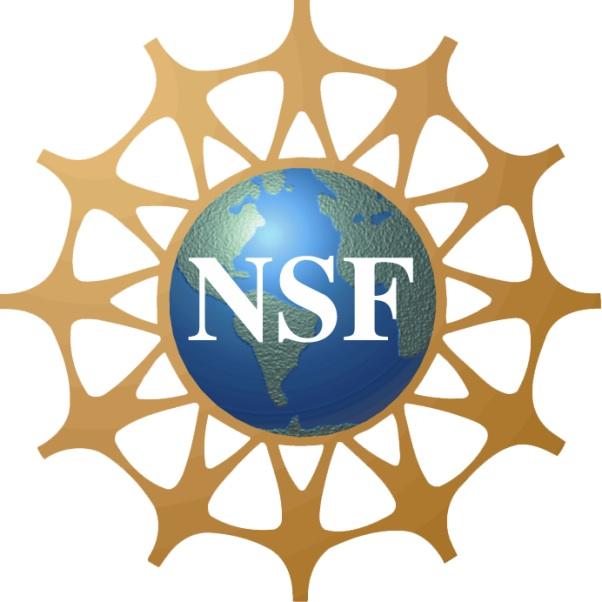 Using the Mystery Box Activity to Build Scientific Reasoning
Sam Donovan
Director of Outreach and Strategic Engagement
BioQUEST Curriculum Consortium
PI - QUBES
Examples of Reasoning and Relevance
Reasoning (thinking formally, requiring and using evidence, synthesizing)
Relevance (for interest and preparation for students’ future, including civic engagement)
Reasoning:
Quantitative Reasoning
Modeling
Process of Science
Relevance:
Science and Society
Communication  & Collaboration
Interdisciplinary Nature of Science
Mystery box puzzle for model based reasoning
This tool forces us to discuss what we know like scientists – by sharing our data and the evidence we have for our claims.
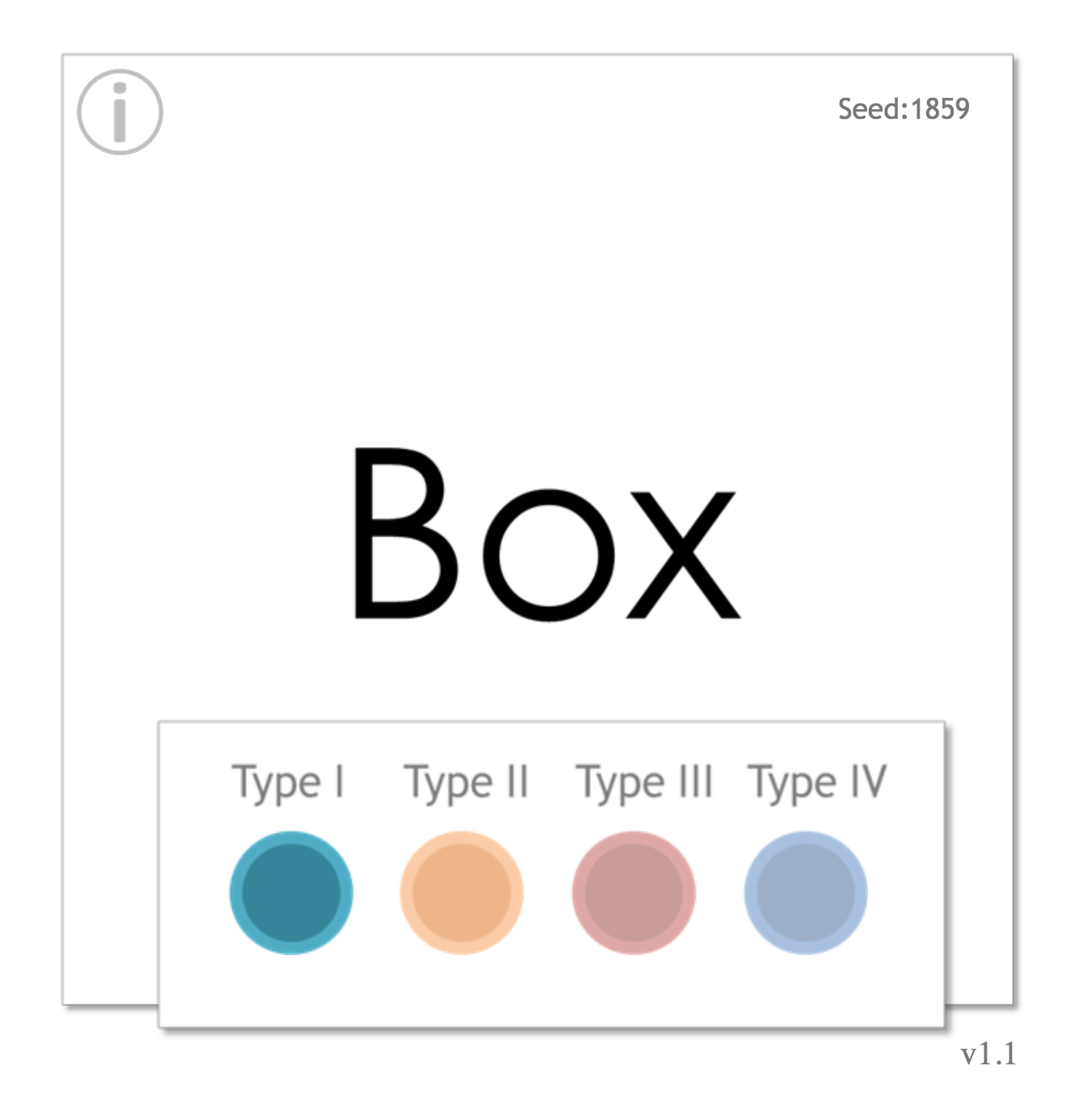 Mystery box: a simple interface for model based reasoning
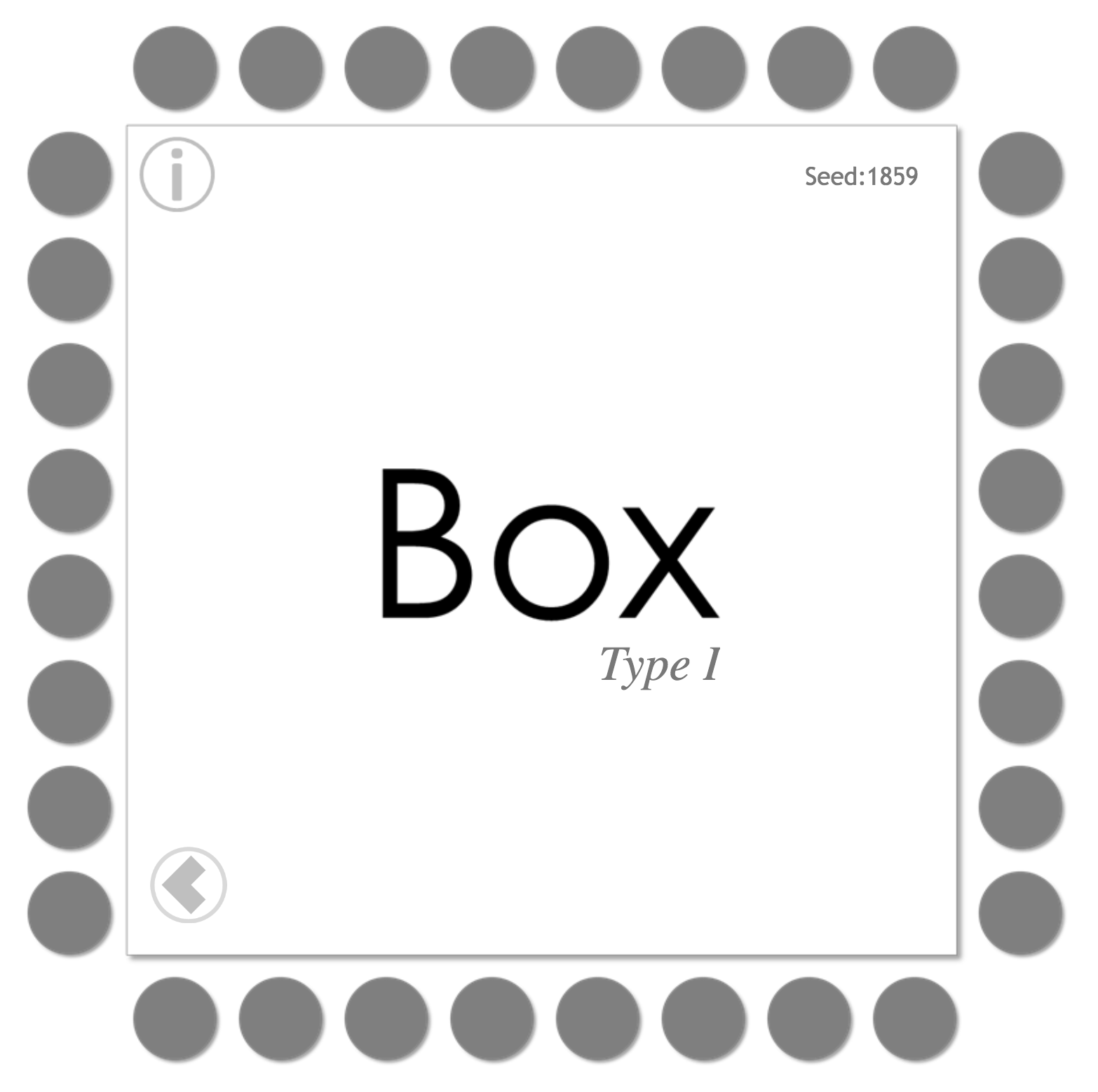 Model based reasoning involves:
collecting data about the behavior of a system by manipulating and observing it;
organizing data to see patterns in how the system behaves;
making hypotheses about the causes of behaviors that can’t be observed directly;
developing ways to describe and share data and hypotheses;
testing hypotheses by checking predictions that a model makes;
exploring new systems and revising existing models to account for new behaviors.
Rule 1
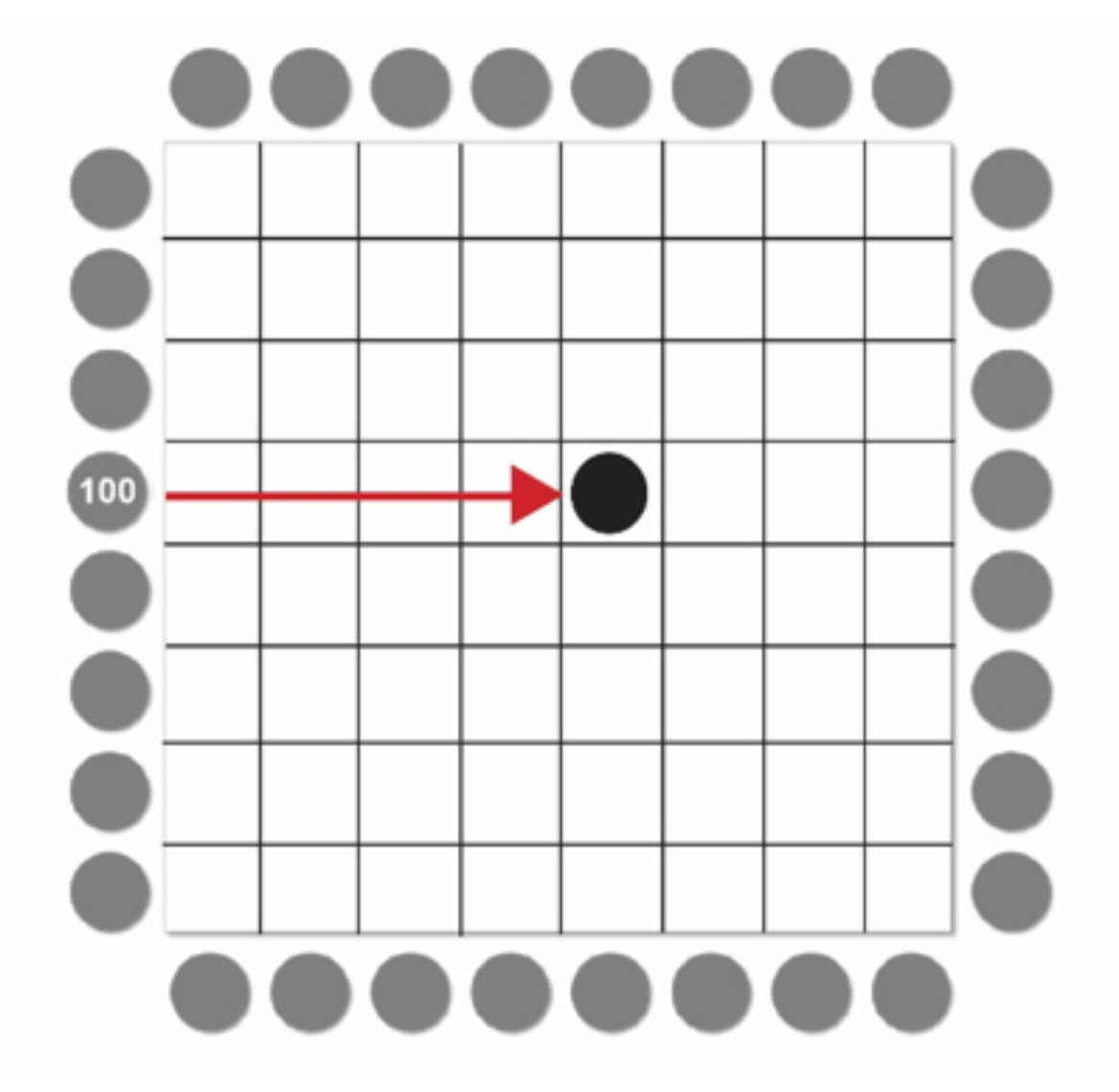 Rule 1. If they are struck directly an ARS will completely absorb the light;
Rule 2. If the light passes within one "lane" of the ARS is it deflected at 90 degrees and 10 units of energy are lost;
Rule 3. If ARS is in an "edge lane" then light entering from an adjacent lane will be absorbed.
Rule 2
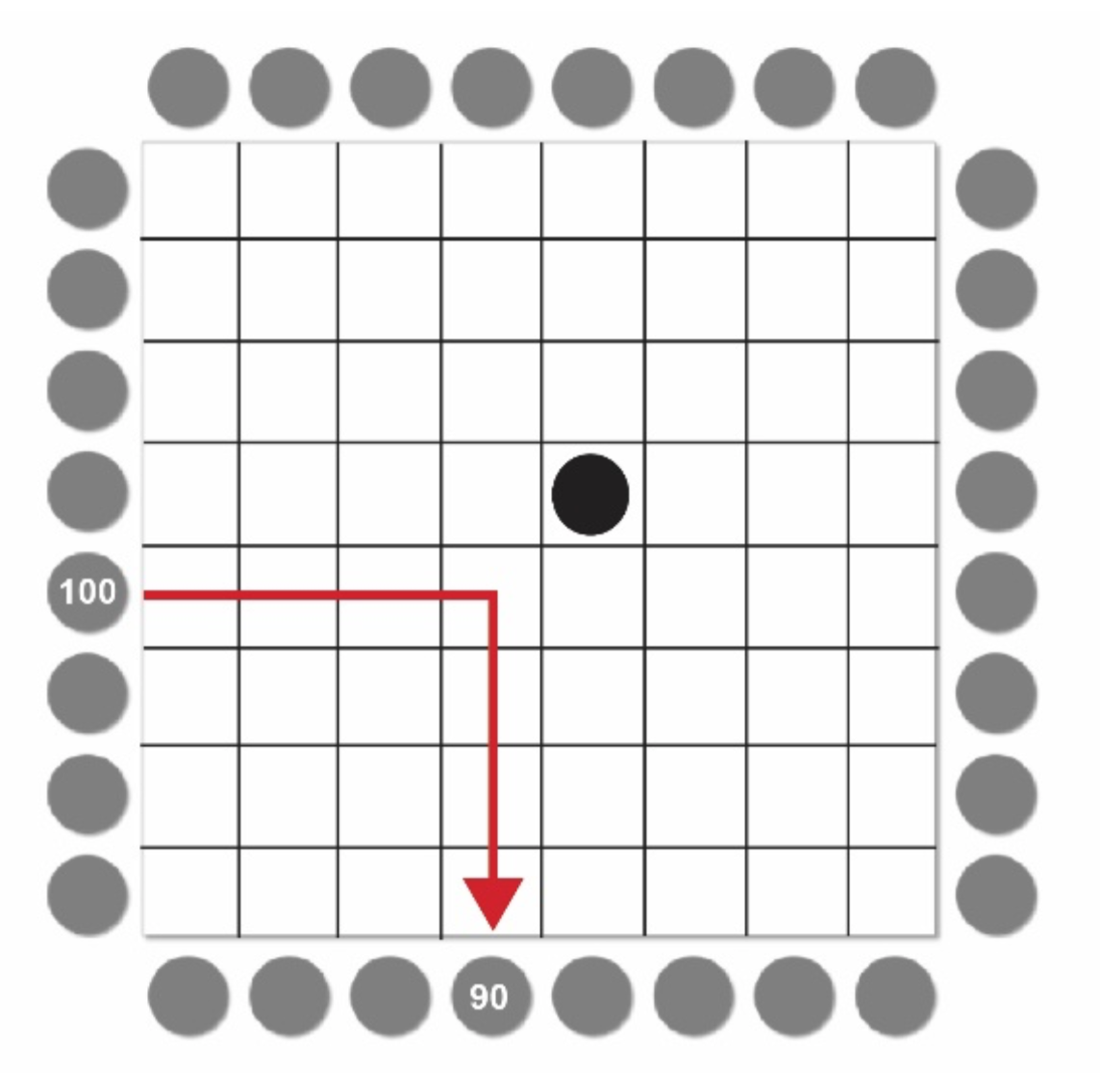 Rule 1. If they are struck directly an ARS will completely absorb the light;
Rule 2. If the light passes within one "lane" of the ARS is it deflected at 90 degrees and 10 units of energy are lost;
Rule 3. If ARS is in an "edge lane" then light entering from an adjacent lane will be absorbed.
Rule 3
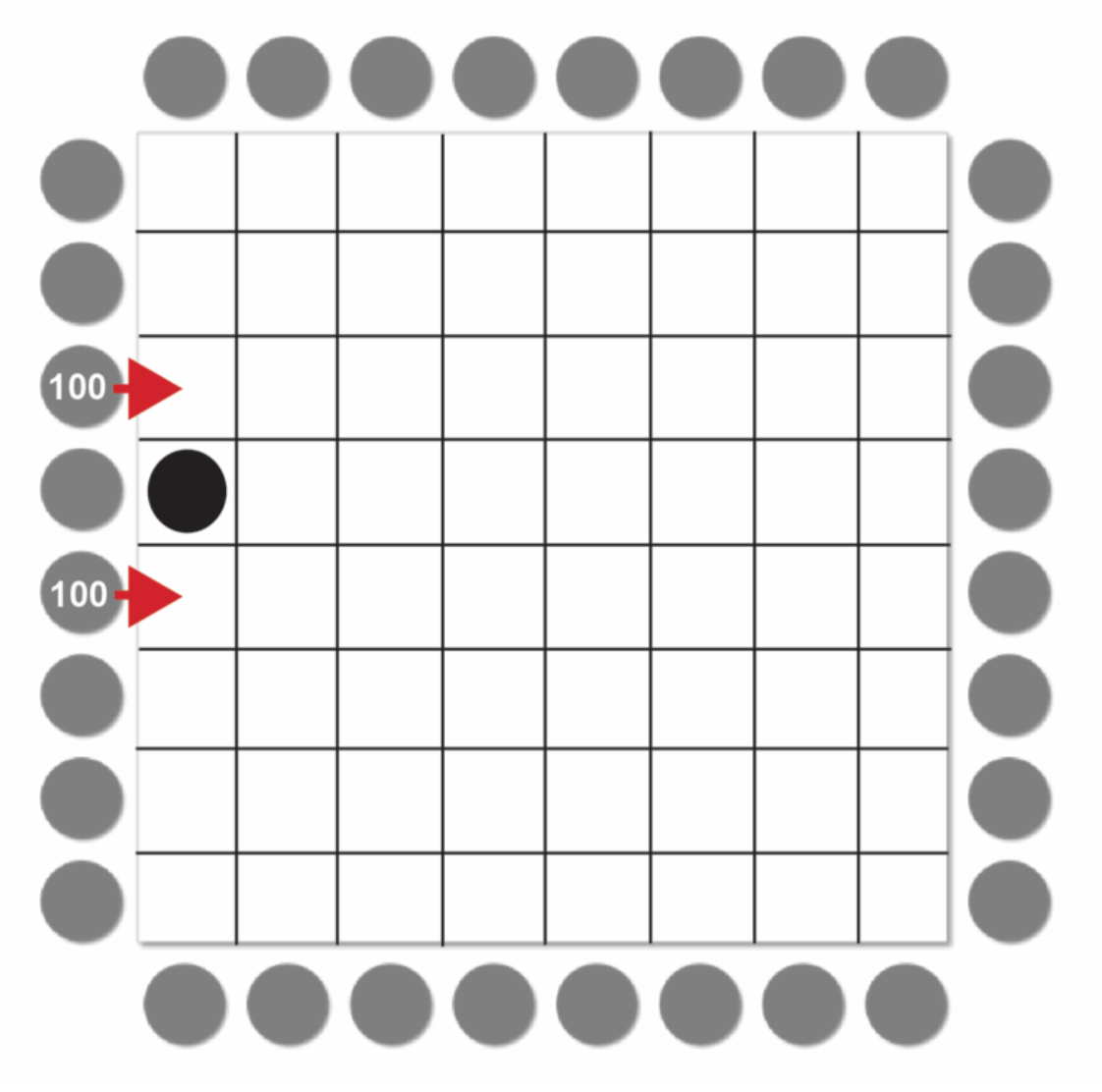 Rule 1. If they are struck directly an ARS will completely absorb the light;
Rule 2. If the light passes within one "lane" of the ARS is it deflected at 90 degrees and 10 units of energy are lost;
Rule 3. If ARS is in an "edge lane" then light entering from an adjacent lane will be absorbed.
Launch Mystery Box
bit.ly/igels_mbox

Work with your partner for 10 minutes apply the rules to solve a Type I box.
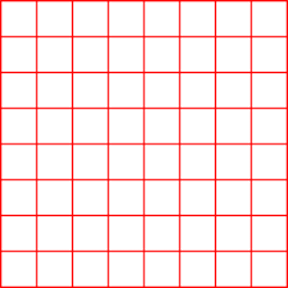 Box Type _1__		Individual # ___1234__
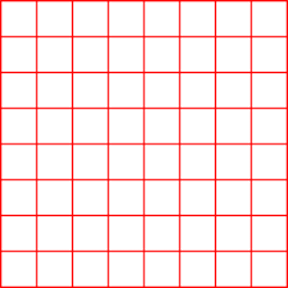 Box Type _1__		Individual # ___1234__
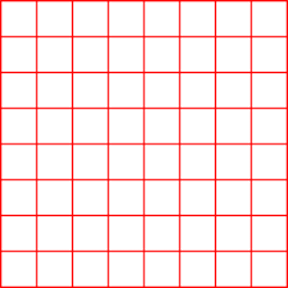 Box Type _1__		Individual # ___1234__
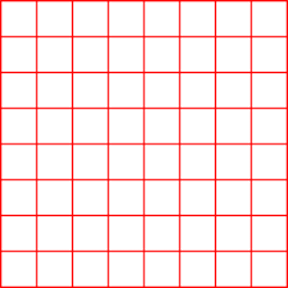 Box Type _1__		Individual # ___1234__
√
√
√
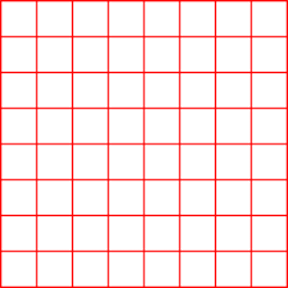 √
Box Type _1__		Individual # ___1234__
√
√
√
√
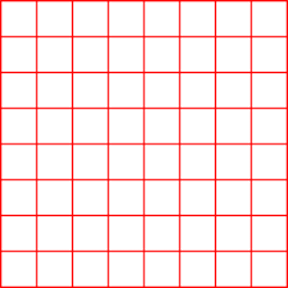 √
√
√
Box Type _1__		Individual # ___1234__
Debrief and Discussion
How well do you think your problem solving mapped to model based reasoning?
How was it different?
What are different ways that a lesson like this could be used in a class?
How could you build on this experience as you address the nature of science at various points in your course?
Model based reasoning involves:
collecting data about the behavior of a system by manipulating and observing it;
organizing data to see patterns in how the system behaves;
making hypotheses about the causes of behaviors that can’t be observed directly;
developing ways to describe and share data and hypotheses;
testing hypotheses by checking predictions that a model makes;
exploring new systems and revising existing models to account for new behaviors.
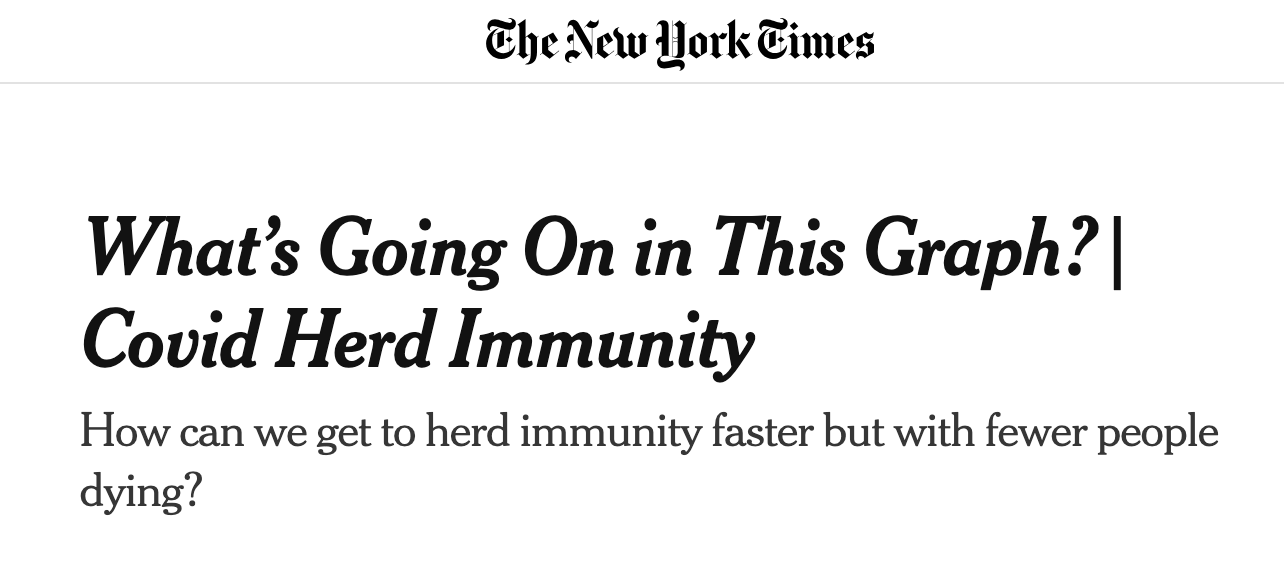 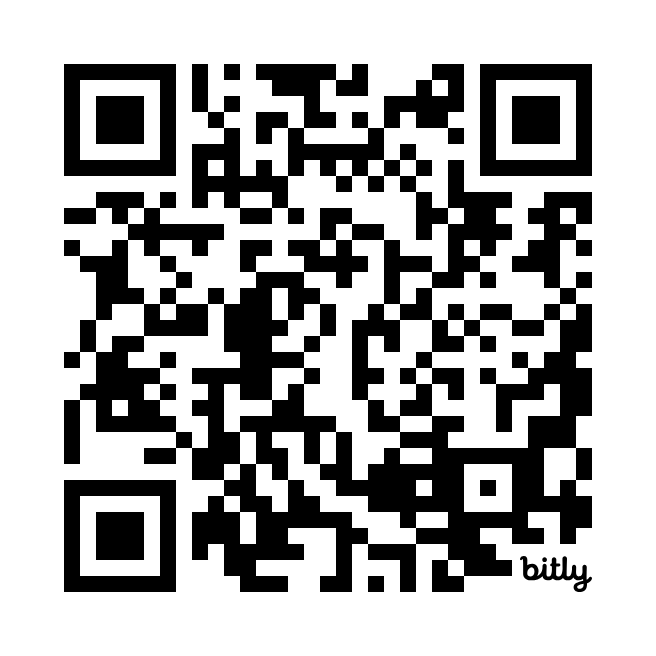 https://bit.ly/nyt_graphs
What’s Going On in This Graph? | Covid Herd Immunity
Published 3/4/2021
The following slides describe a strategy for using these materials to engage students with the interpretation of different model outcomes. 
Given the personal impacts of understanding these models this is an example of an activity that has high relevance for students.
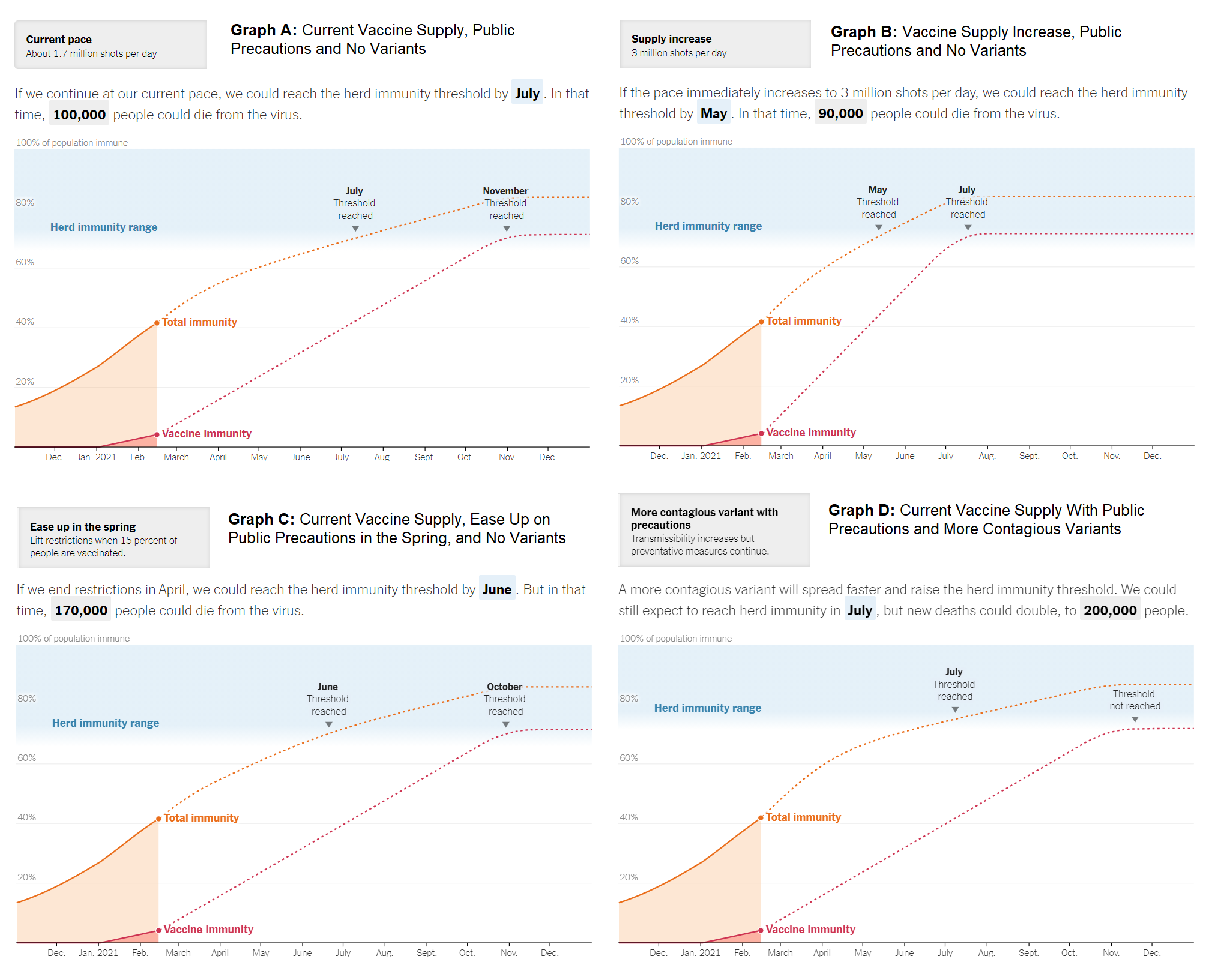 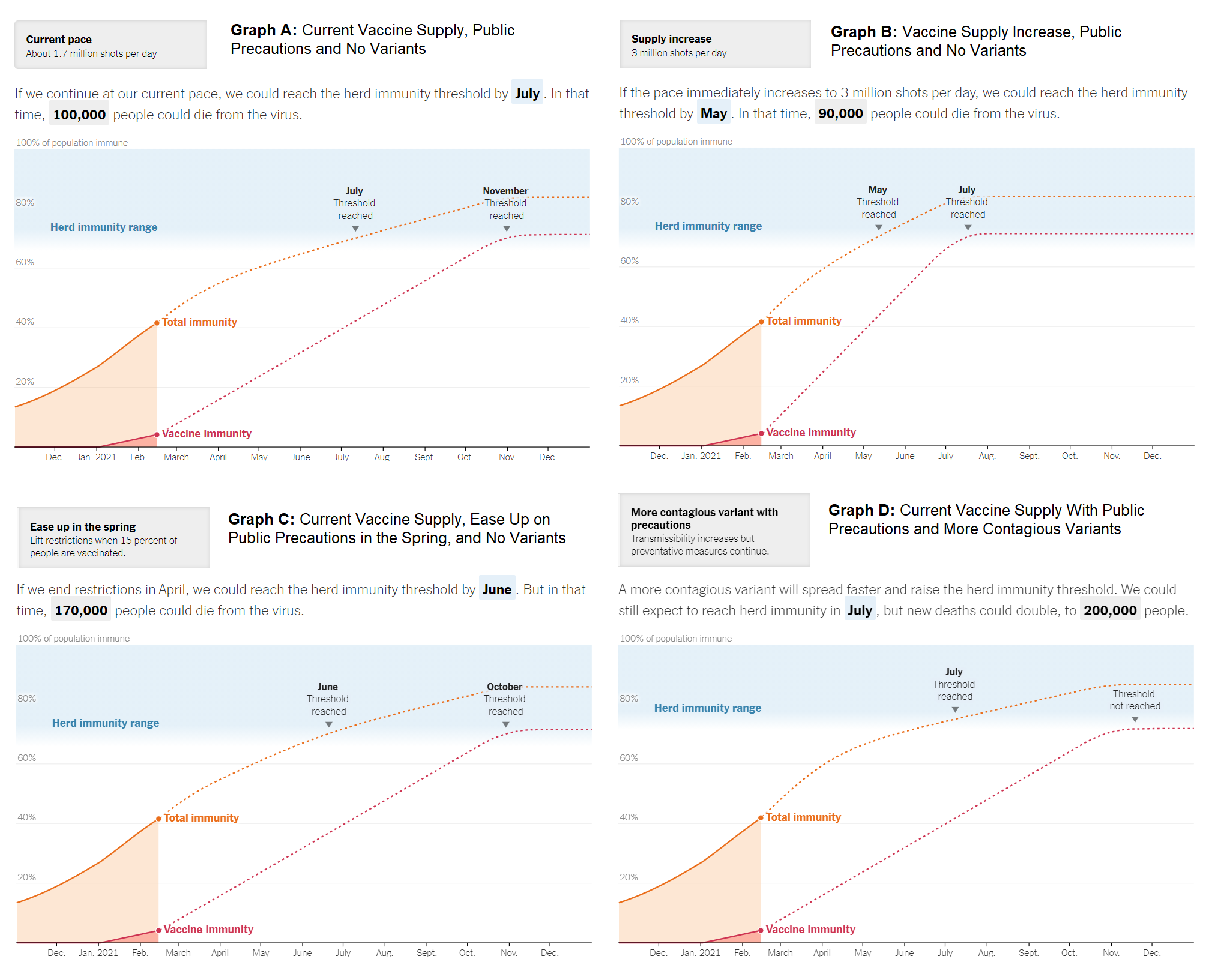 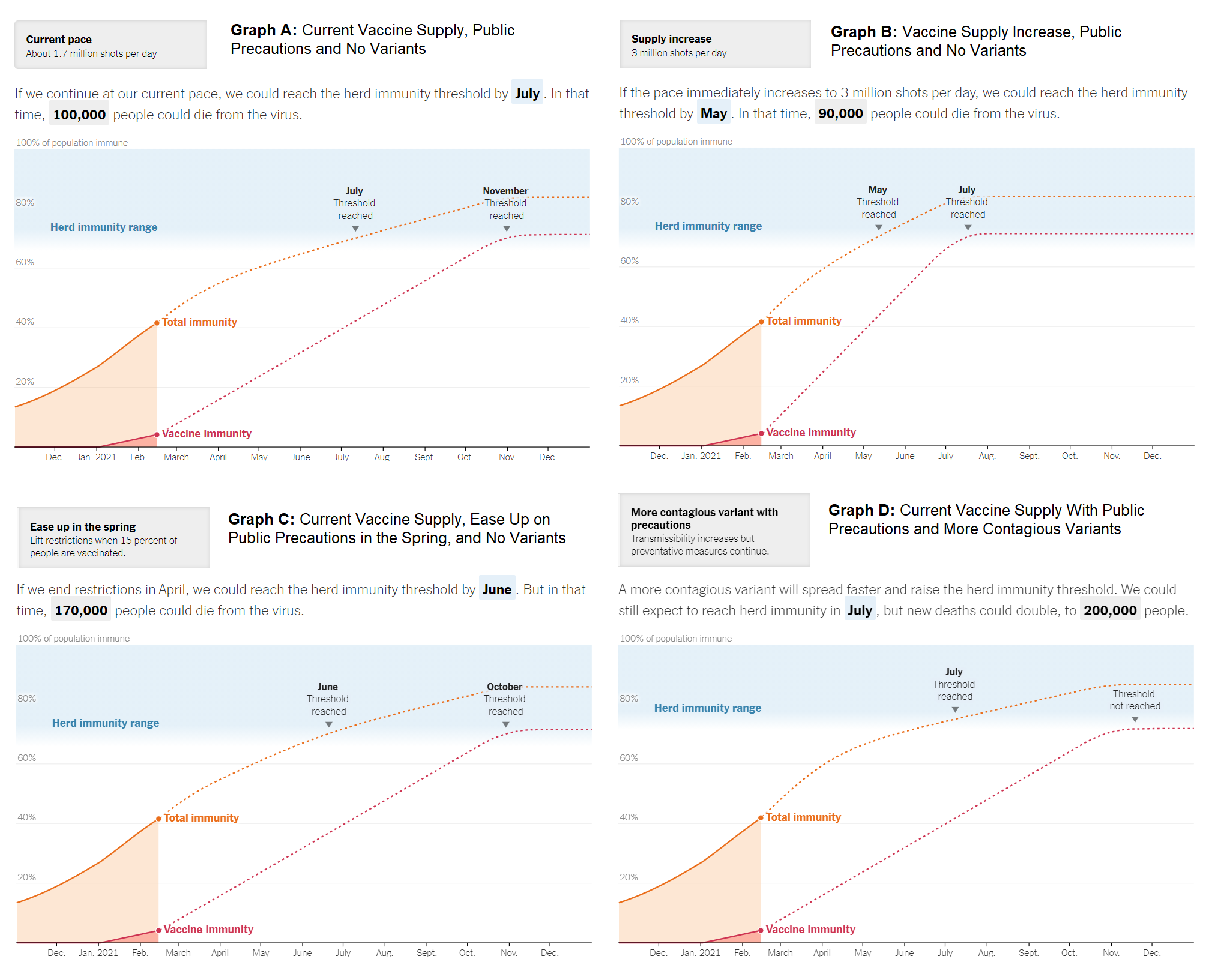 Definitions
Total Immunity: Share of people who have been vaccinated plus the estimated share of people who have recovered from infection.
Vaccine Immunity: Share of people who are fully vaccinated.
Herd immunity range: 70 percent – 90 percent of people are immune to the virus either because of vaccinations or infection and recovery.

These four graphs show when the United States is predicted to reach herd immunity under different scenarios. Herd immunity occurs when enough people become immune to a disease to make its spread unlikely. Herd immunity can be achieved through vaccination or through natural infection.
Four Different Models
Graph A: Maintaining the current supply of vaccinations and public precautions (masking and social distancing)
Graph B: Increasing the vaccine supply and maintaining public precautions
Graph C: Maintaining the vaccine supply with lifting some public precautions in the spring
Graph D: Maintaining vaccine supply and public precautions, but experiencing contagious variants
Discussion Questions
What do you notice?

What do you wonder?

What impact does this have on you and your community?

What’s going on in these graphs? Write a catchy headline that captures the graph’s main idea.
Mystery Box is available here: 
qubeshub.org/publications/2767


Donovan, S. S., Muthu, P. (2021). Mystery box puzzle for model based reasoning. The National Network for Improving General Education Life Sciences (IGELS), QUBES Educational Resources. doi:10.25334/9CTV-1556
Thanks
Feel free to contact me with questions or comments
sam.donovan@bioquest.org